আজকের ক্লাসে সবাইকে
স্বাগতম
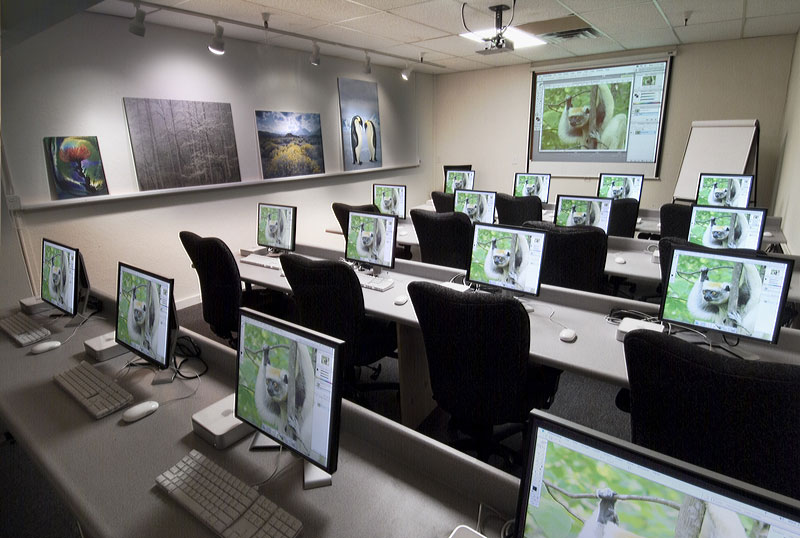 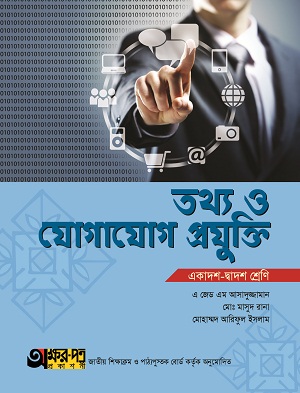 মো.হুমায়উন কবীর
সহকারী শিক্ষক
খামার ধনারুহা দাখিল মাদ্রাসা
সাঘাটা, গাইবান্ধা।
ইমেইল-humayunkabir.hk22@gmail.com
মোবাইলঃ ০১৭১৪-৫৪৬৪৮১
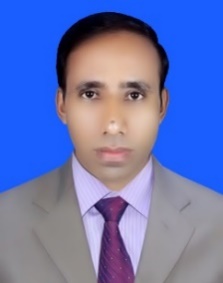 অধ্যায়:০১
বিশ্বগ্রামের ধারণা ও উপাদান
সময়:  ৪০ মিনিট
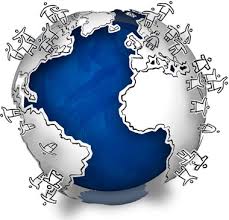 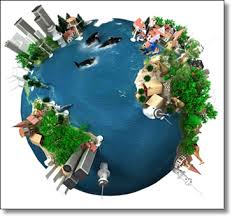 এবার বলো ছবিটি কিসের?
ছবিটি দেখে কিছু বুঝা যায়?
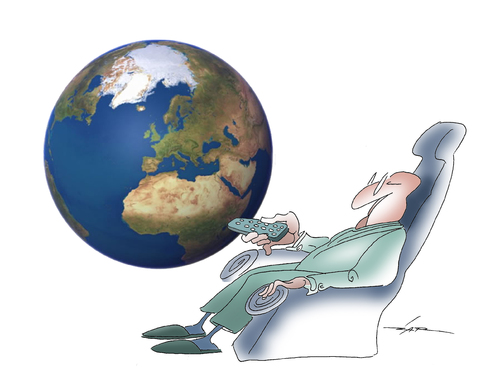 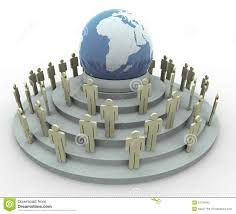 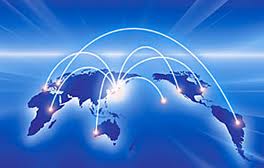 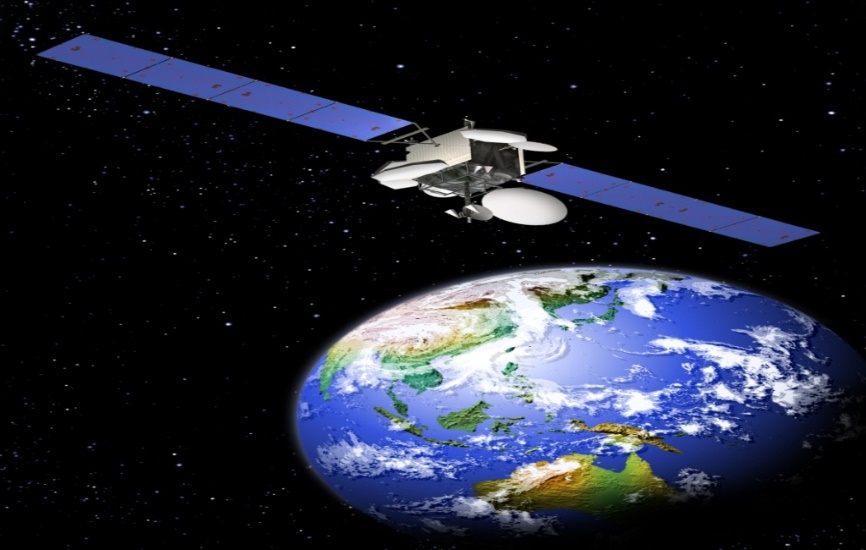 তাহলে ছবিগুলো দ্বারা আমরা বুঝতে পারছি সমগ্র বিশ্ব একটি গ্রামে পরিনত হয়েছে।
ছবিগুলো দেখে কী বুঝা যাচ্ছে?
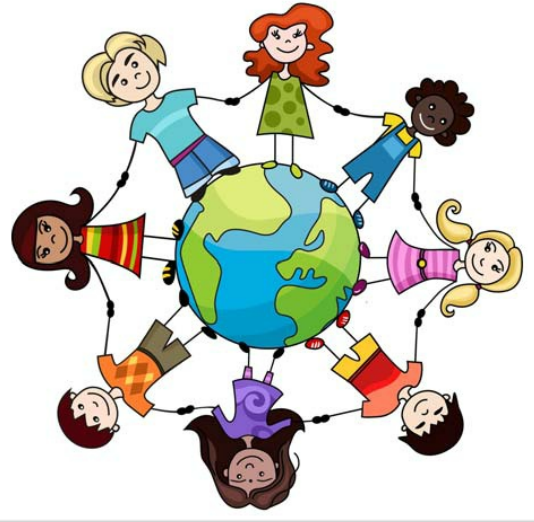 বিশ্বগ্রাম ও তার উপাদান
শিখন ফল
এই পাঠ শেষে শিক্ষার্থীরা-
বিশ্বগ্রাম কী তা বলতে পারবে?
বিশ্বগ্রামের ধারণা ব্যাখ্যা করতে পারবে।
বিশ্বগ্রামের বৈশিষ্ট্য বর্ণনা করতে পারবে।
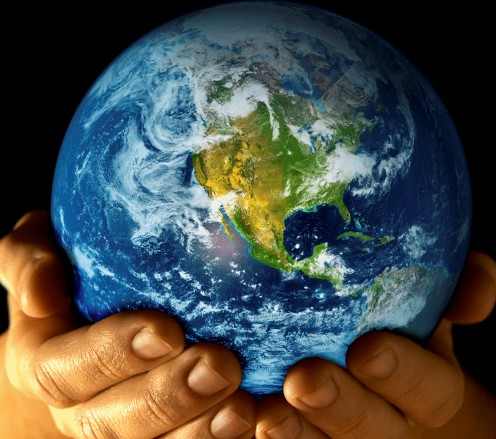 বিশ্ব আজ হাতের মুঠোয়
ছবিটি কার?
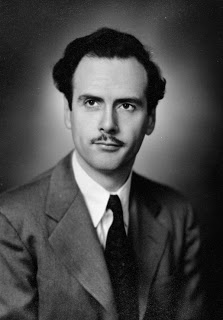 বিশ্বগ্রামের জনক মার্শাল ম্যাকলুহান
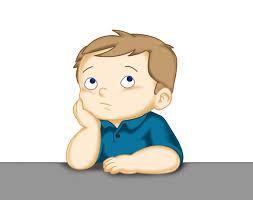 একক কাজ
বিশ্বগ্রাম কী?
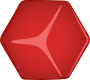 বিশ্বগ্রাম প্রতিষ্ঠার উপাদান সমূহ
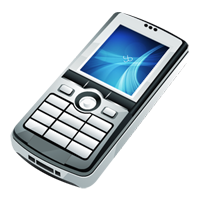 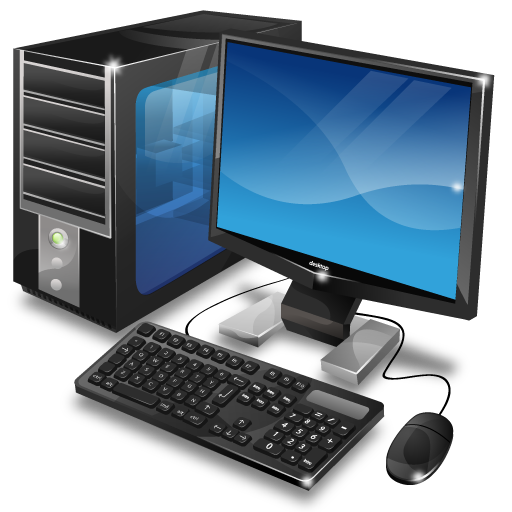 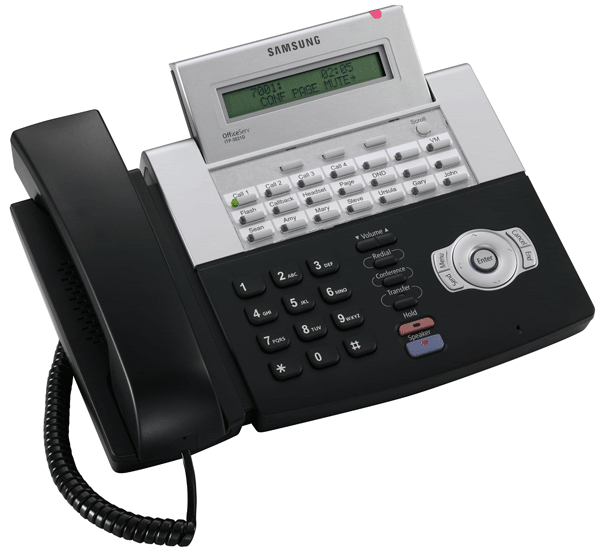 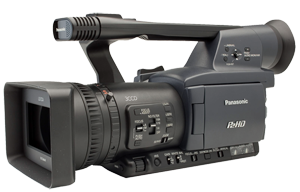 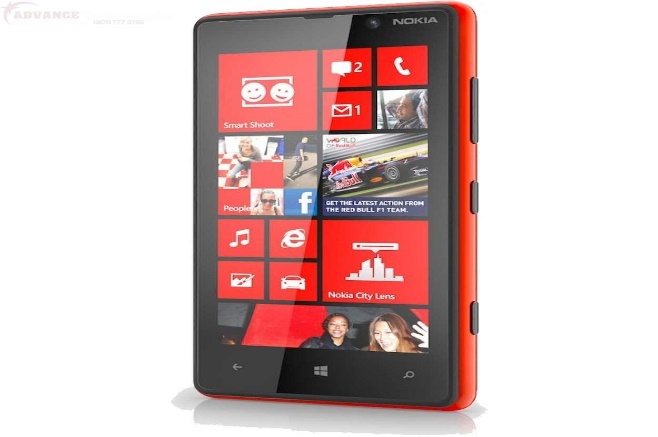 হার্ডওয়্যার
ছবিগুলো কীসের?
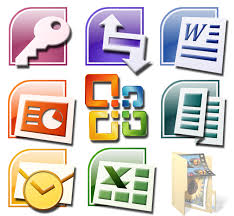 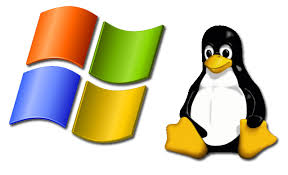 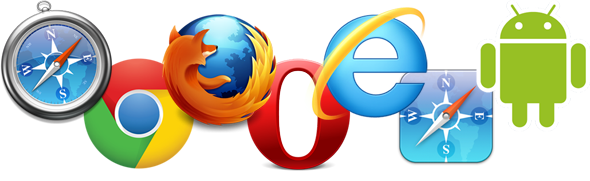 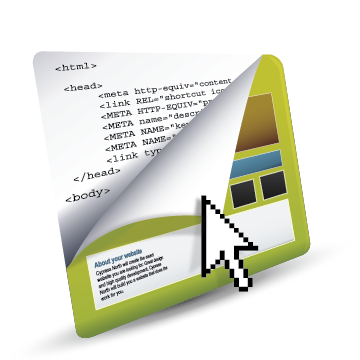 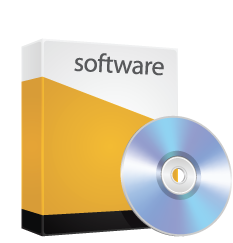 সফটওয়্যার বা প্রোগ্রাম
ছবিগুলো কীসের?
এগুলো কীসের ছবি?
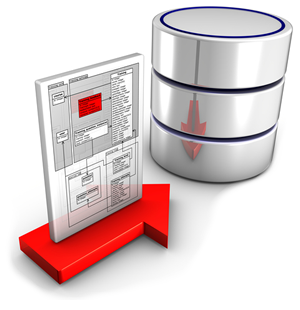 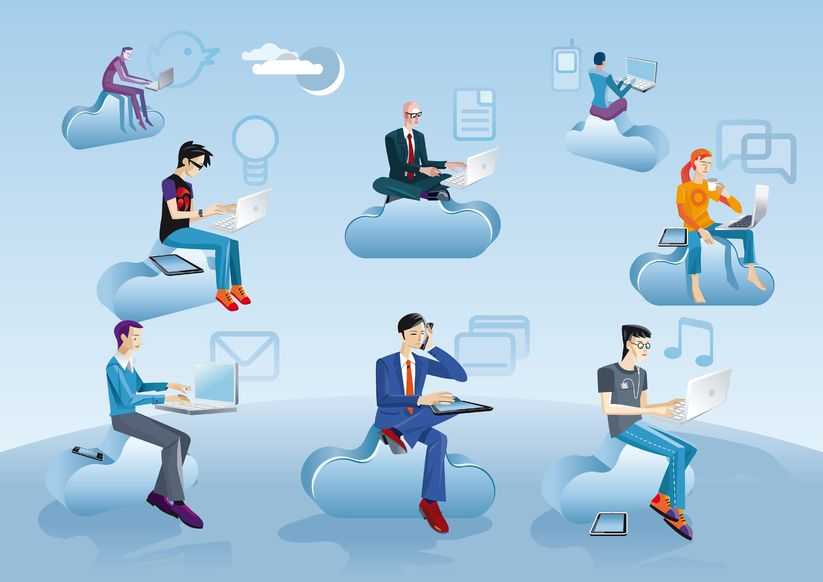 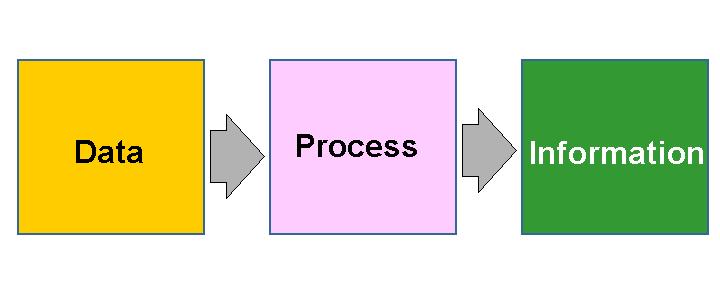 হিউম্যানওয়্যার
ডেটা বা ইনফরমেশন
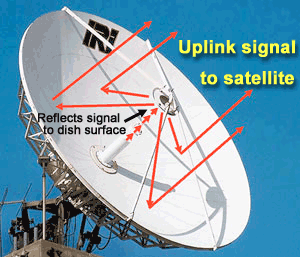 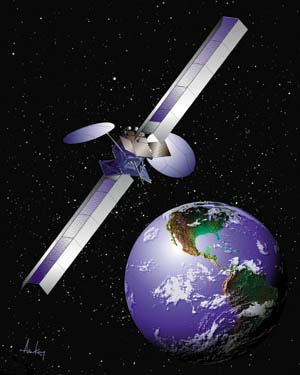 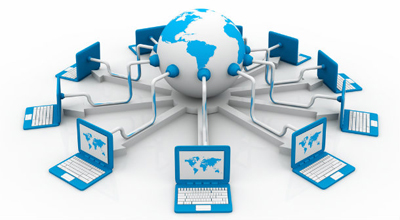 এই ছবিগুলো থেকে কী বুঝা যাচ্ছে?
নেটওয়ার্ক মিডিয়া ও কানেকটিভিটি
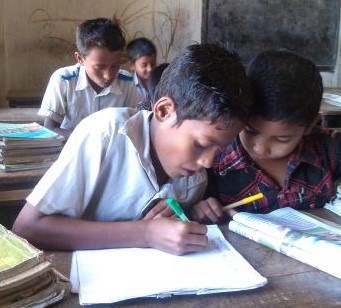 জোড়ায় কাজ
চারটি হার্ডওয়্যার সংশ্লিষ্ট যন্ত্রের নাম লিখ।
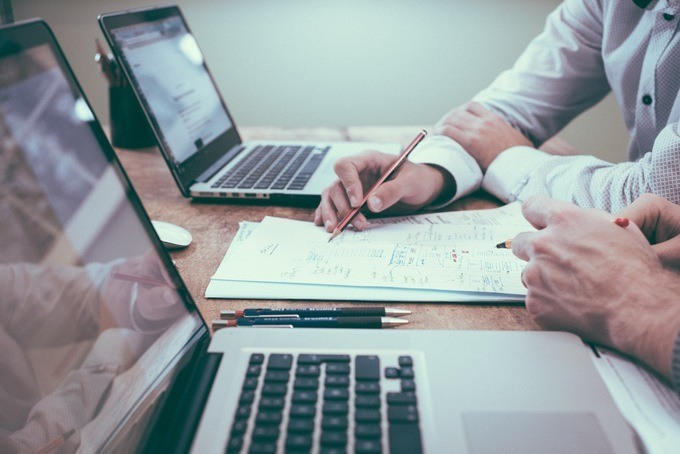 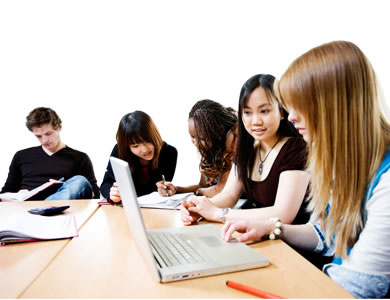 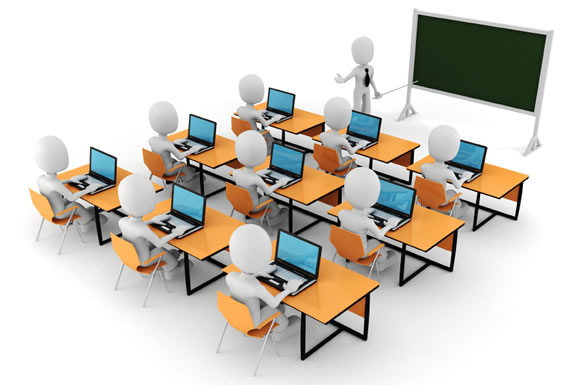 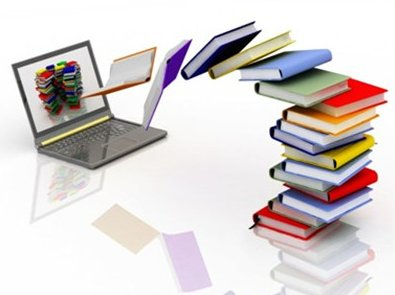 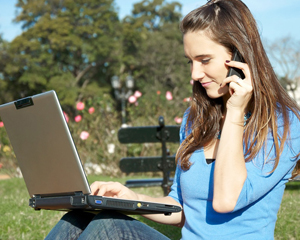 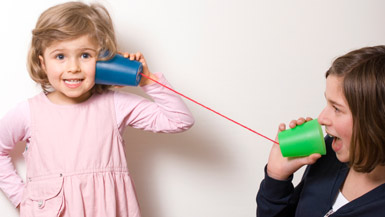 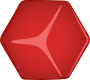 বিশ্বগ্রামের ধারণা সংশ্লিষ্ট উপাদান সমূহ
যোগাযোগ
কর্মসংস্থান
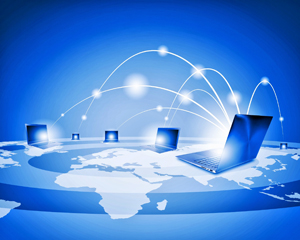 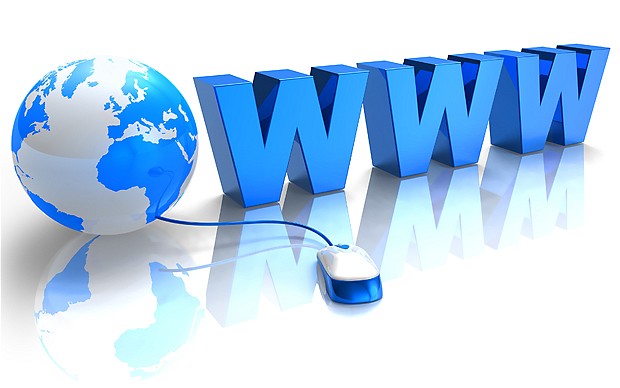 শিক্ষা
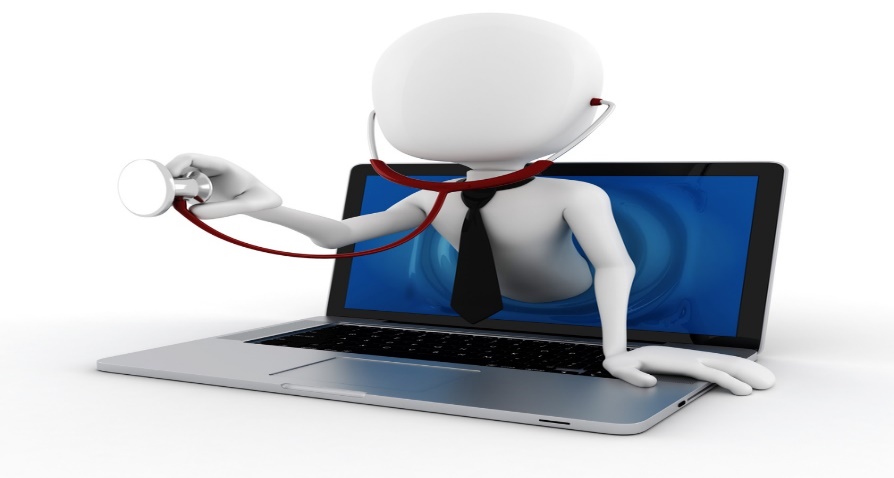 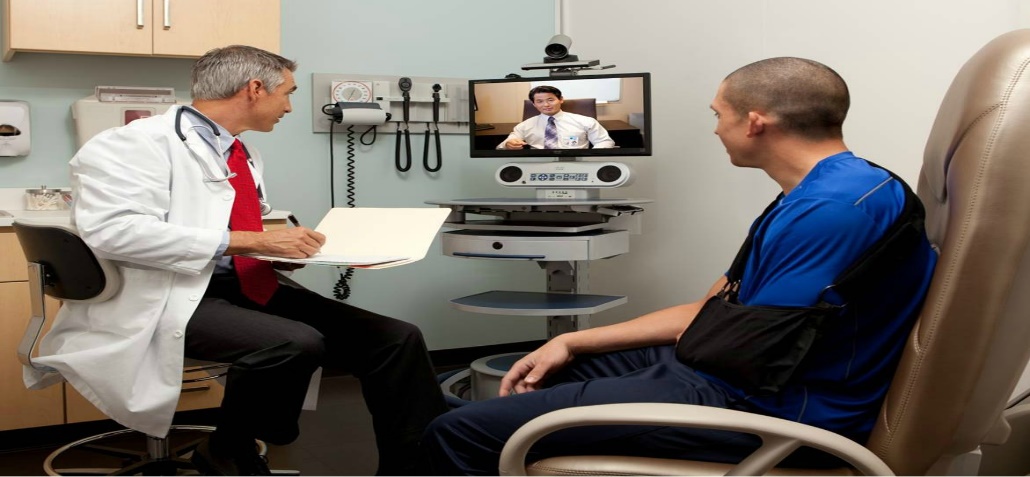 চিকিৎসা
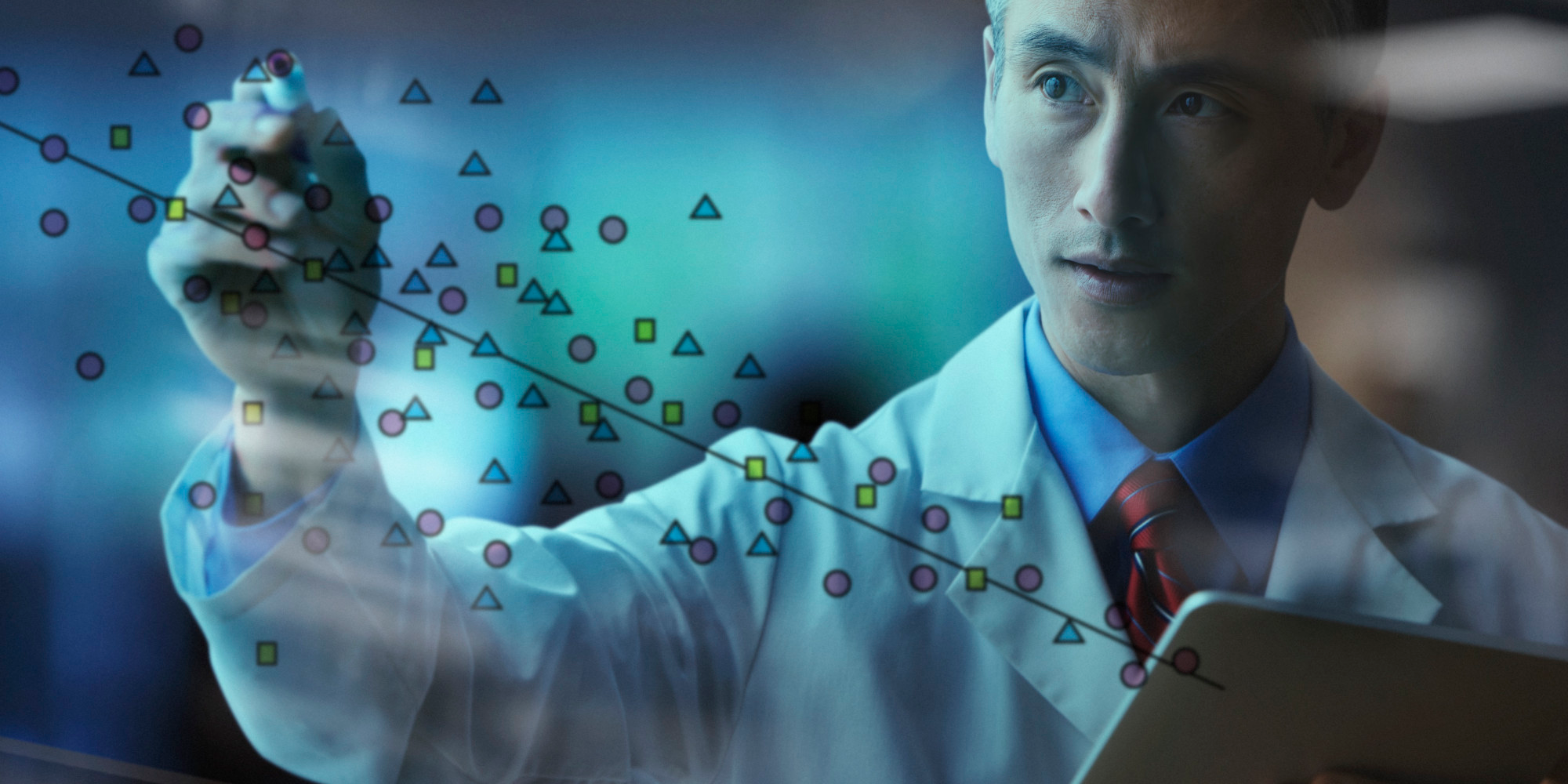 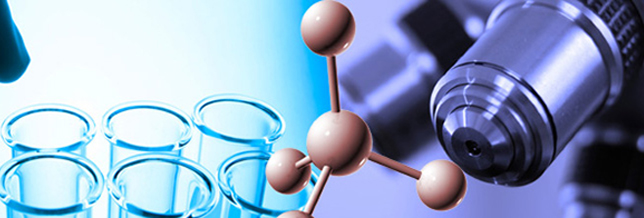 গবেষণা
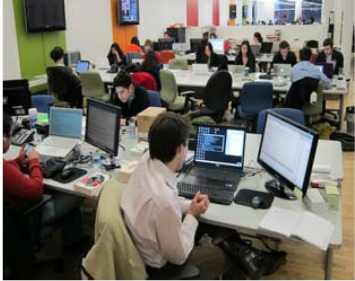 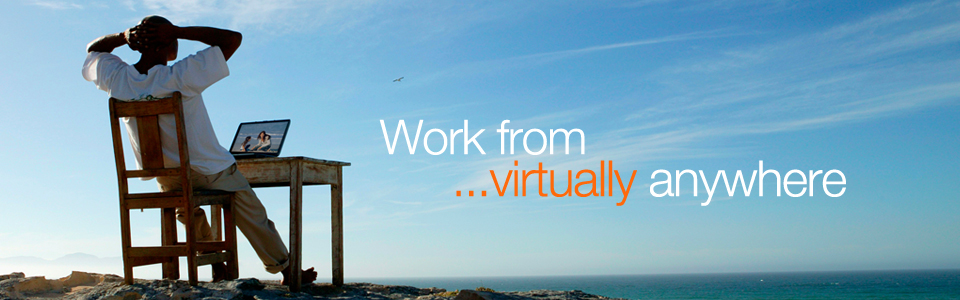 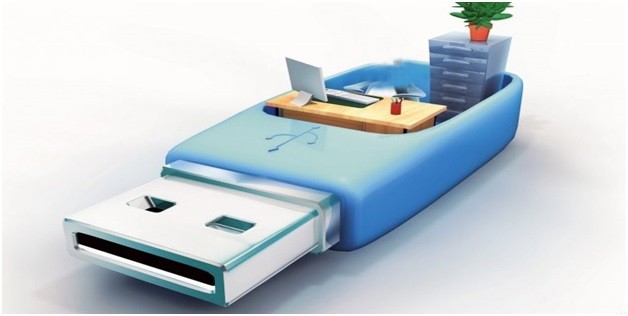 অফিস
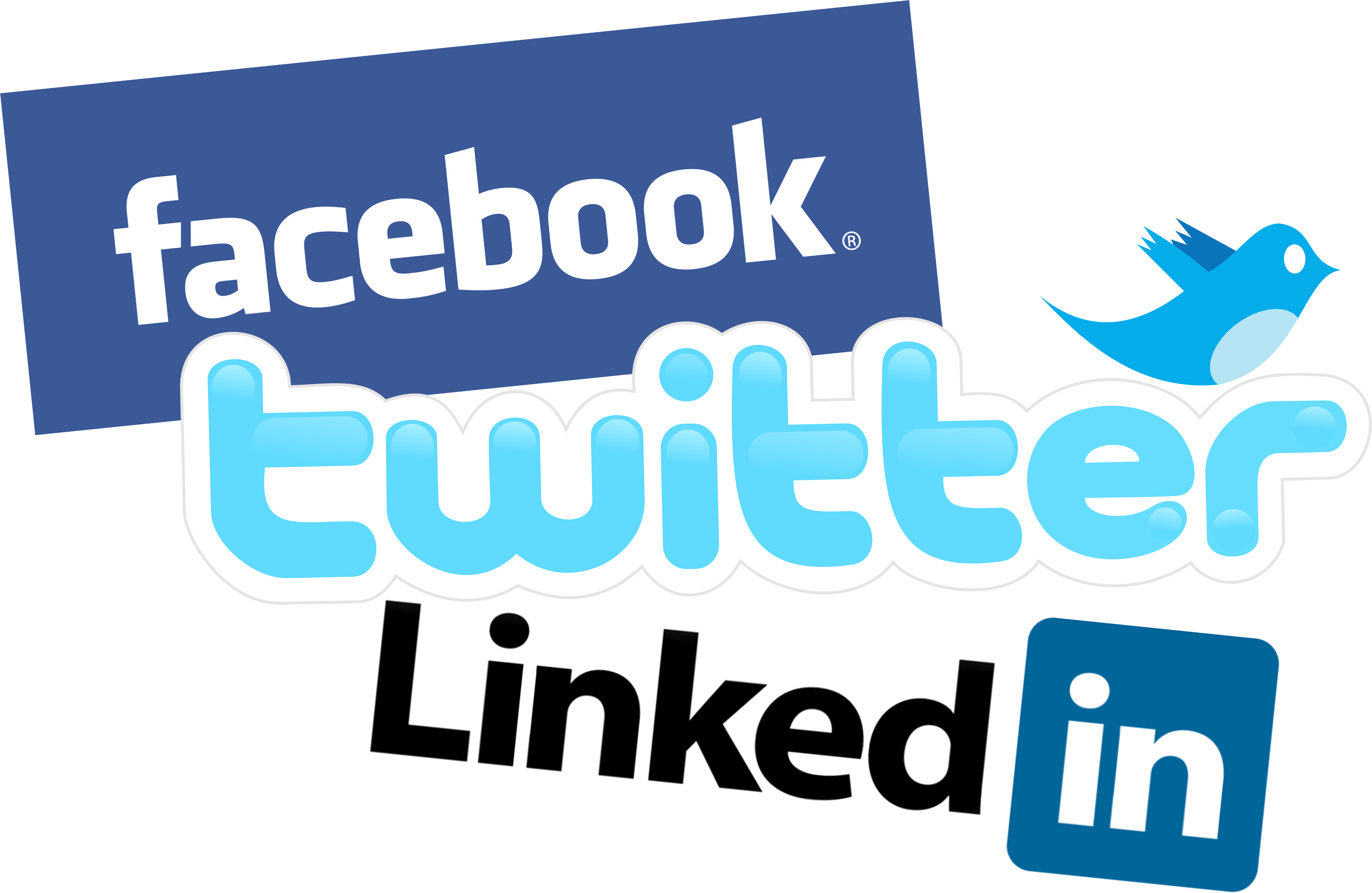 সামাজিক যোগাযোগ মাধ্যম
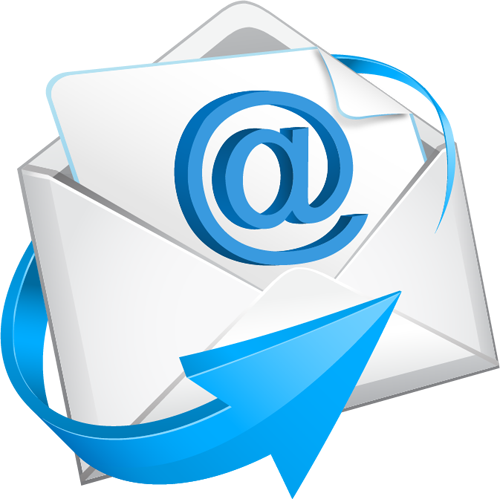 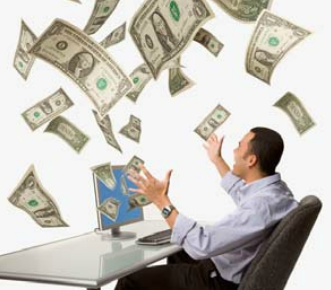 আউটসোর্সিং
ইমেইল
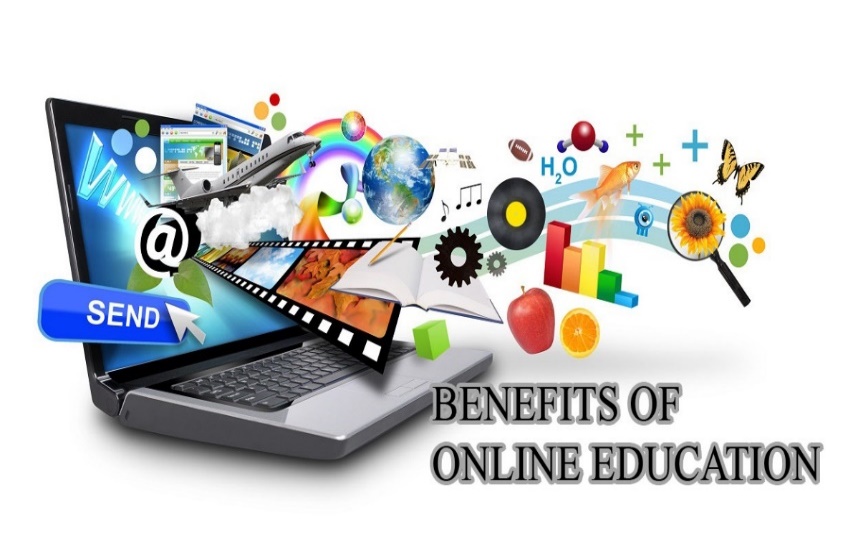 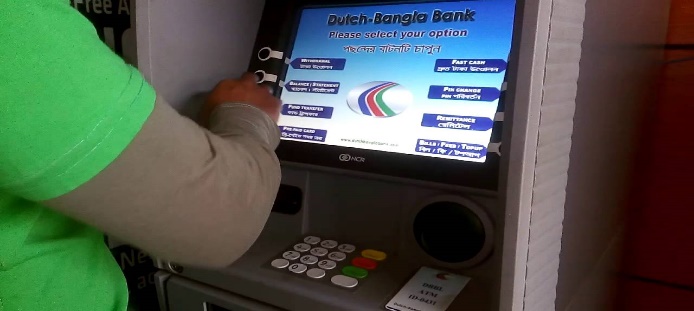 শিক্ষামূলক সাইট
মানি ট্রান্সফার
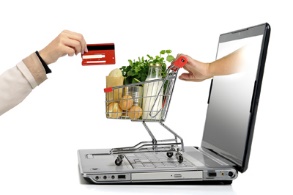 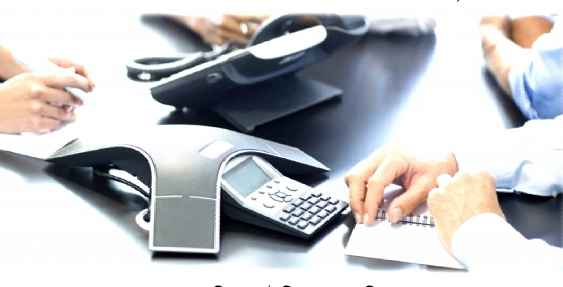 কনফারেন্সিং
ব্যবসা-বানিজ্যের কাজ
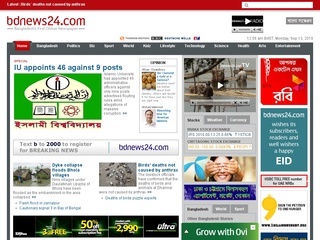 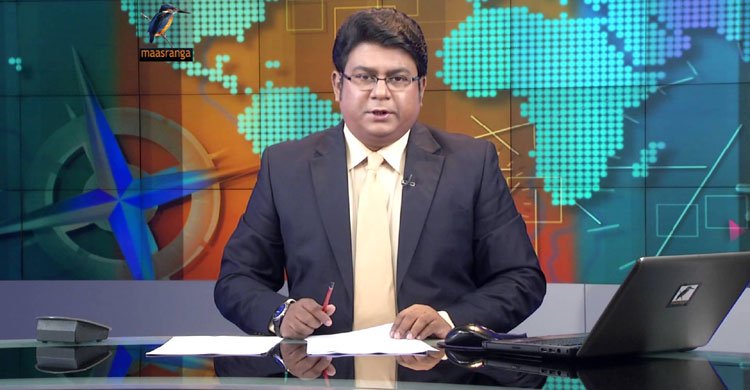 প্রতি মুহূর্তের খবর
ওয়েবপেজে বিজ্ঞাপন
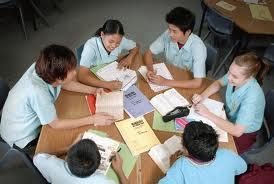 দলীয় কাজ
বিশ্বগ্রামের অসুবিধাগুলো লেখ।
মূল্যায়ন
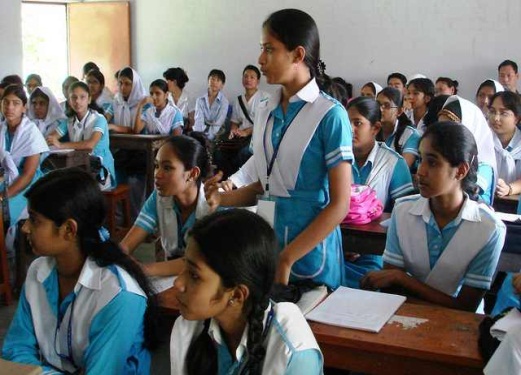 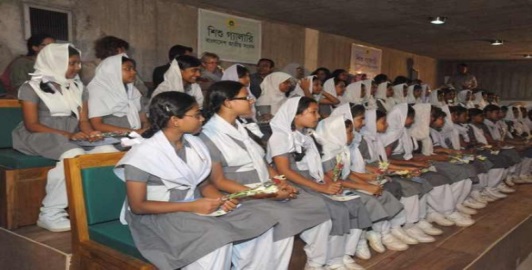 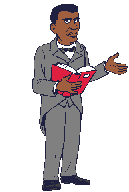 ১। বিশ্বগ্রামের জনক -
ক. রোলান্ড রবার্টসন
ক. রোলান্ড রবার্টসন
খ. মার্শাল ম্যাকলুহান
খ. মার্শাল ম্যাকলুহান
গ. মার্টিন আলব্রো
গ. মার্টিন আলব্রো
ঘ. এন্থনি গিডেন্স
ঘ. এন্থনি গিডেন্স
২।  বিশ্বগ্রামের মেরুদন্ড কোনটি?
ক. ডেটা
ক. ডেটা
খ. হার্ডওয়্যার
খ. হার্ডওয়্যার
গ. কানেক্টিভিটি
গ. কানেক্টিভিটি
ঘ. সফটওয়্যার
ঘ. সফটওয়্যার
৩। বিশ্বগ্রামের অসুবিধা কোনটি?
খ. শিক্ষা
ক. অর্থের অপচয়
ক. অর্থের অপচয়
খ. শিক্ষা
গ. বেকারত্ব বৃদ্ধি
গ. বেকারত্ব বৃদ্ধি
গ. সংস্কৃতি
গ. সংস্কৃতি
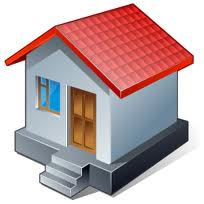 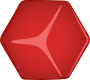 বাড়ীর কাজ
সারা বিশ্ব একটি বিশ্বগ্রামে পরিণত হওয়ার পেছনে  তথ্য ও যোগাযোগ প্রযুক্তির ভূমিকা বর্ণনা কর।
আজকের ক্লাস শেষে সবাইকে
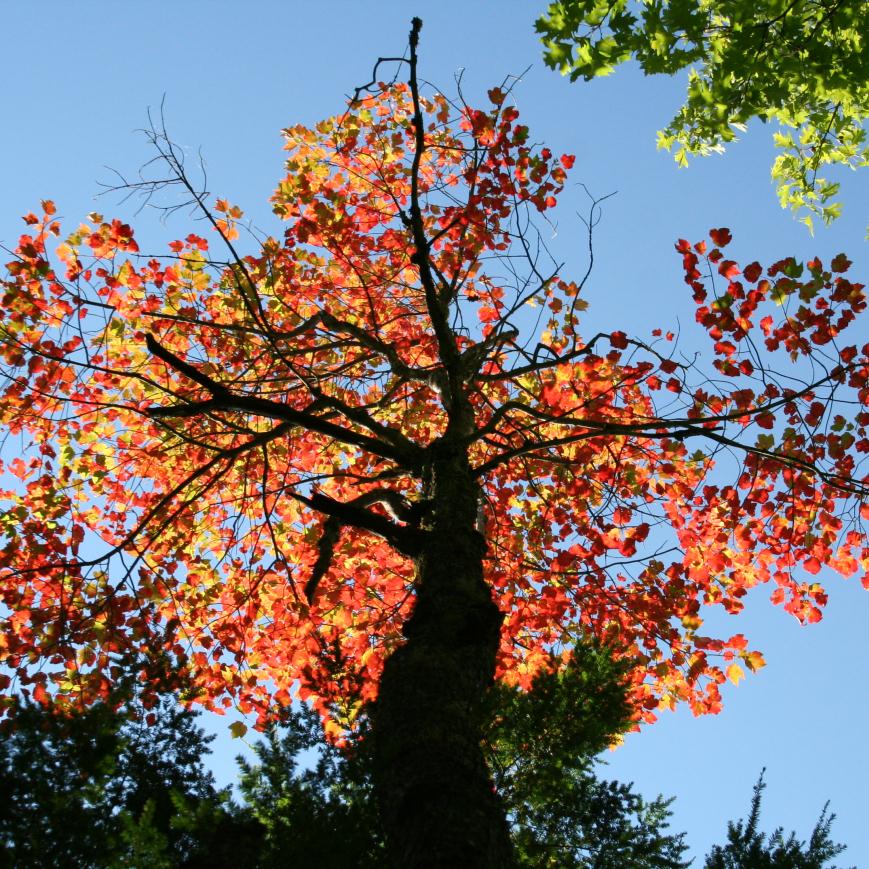 ধন্যবাদ